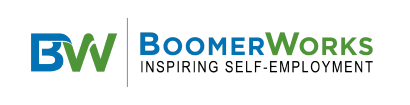 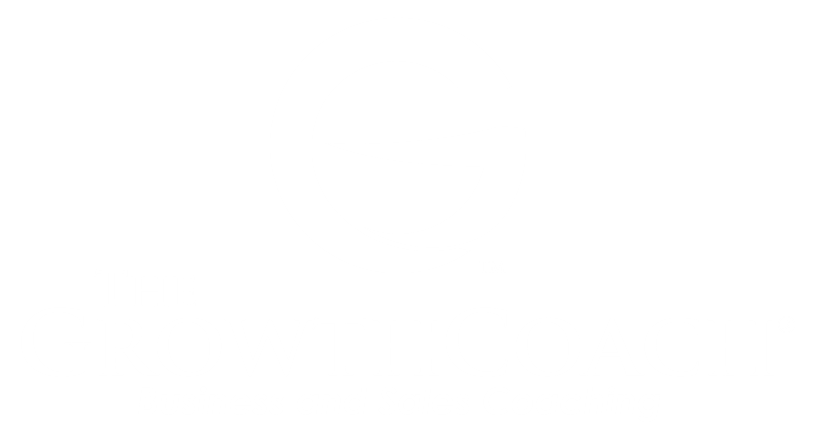 The Difference Between Marketing and Sales
Purpose
To define both marketing and sales
To understand the difference in marketing and sales
To identify why we need both
To understand how both contribute to growth and positive results
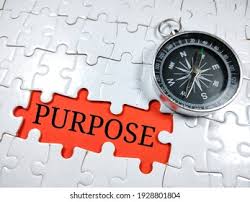 Business Growth Workshop
Copyright 2006-2015 by G.C. Franchising Systems, Inc.
What Is Marketing?
The method of communicating the value of a product or service to customers for the purpose of selling that product or service

The goal of marketing is to positively impact sales
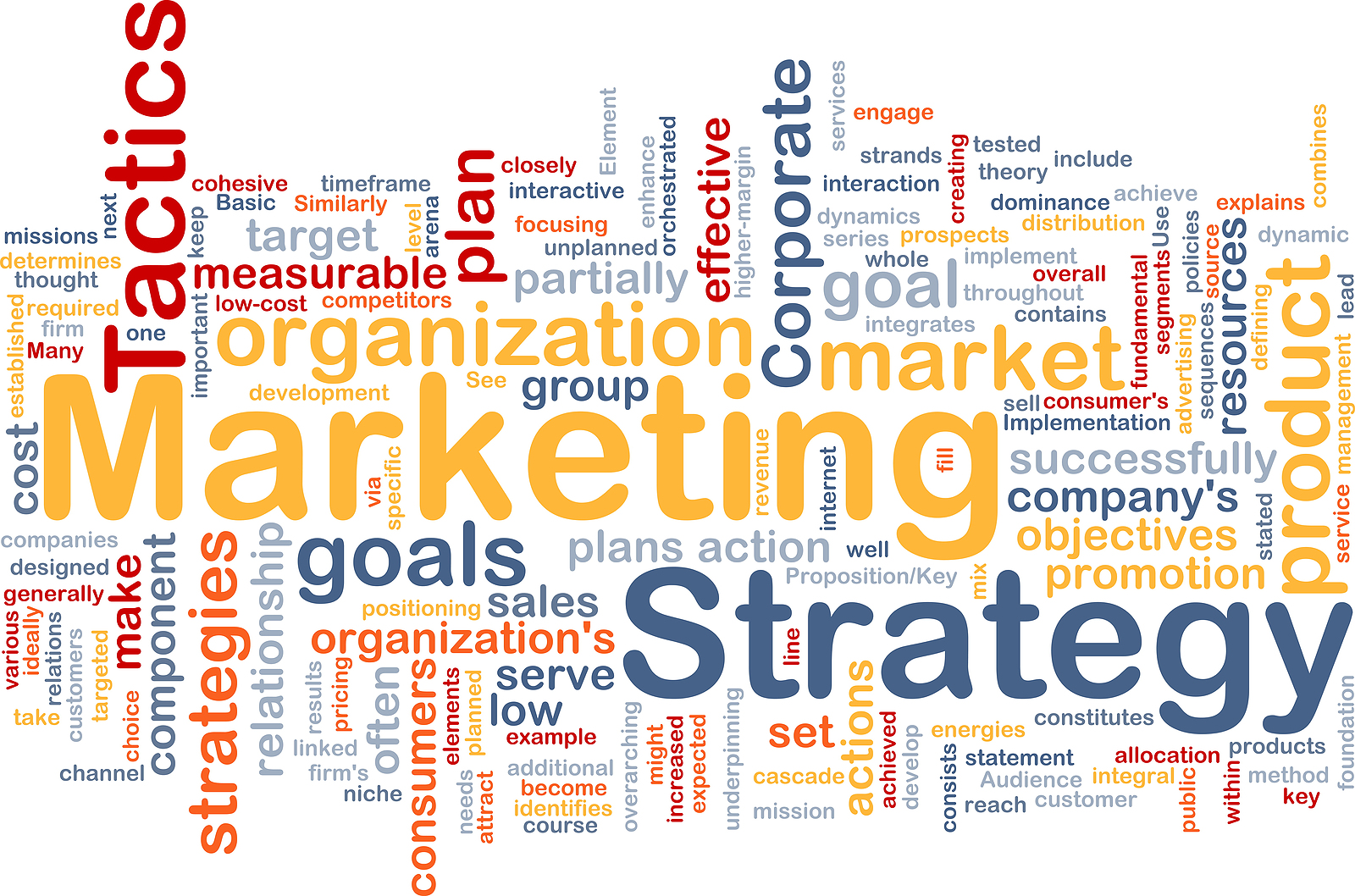 3
What Is Sales?
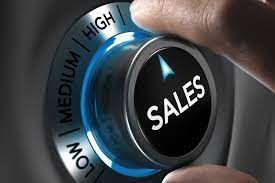 The providing of a product or service to fit a need

The goal of sales is to identify features and benefits that people or organizations will buy
4
Marketing vs. Selling
What is selling?
What is marketing?
One-to-one education
Converting leads to customers
One-to-many education
Generating qualified leads
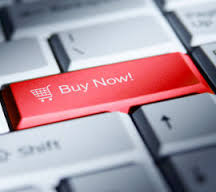 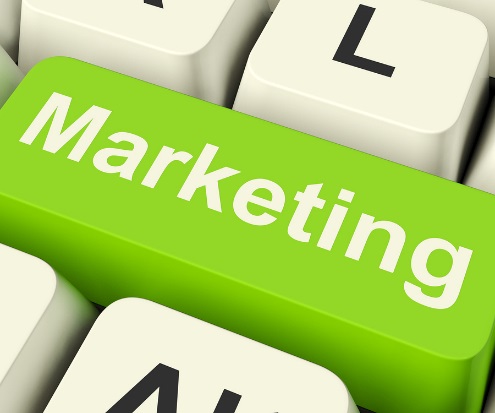 Copyright 2006-2015 by G.C. Franchising Systems, Inc.
MARKETING
Business Growth Workshop
Copyright 2006-2015 by G.C. Franchising Systems, Inc.
Marketing Definition
“The action of promoting a business, it’s products or services. It can include networking, advertising, and market research.”










*Oxford Dictionary
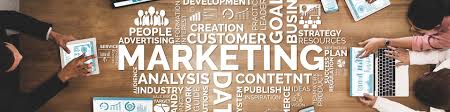 Business Growth Workshop
Copyright 2006-2015 by G.C. Franchising Systems, Inc.
How Does Marketing Promote Growth?
Components of a Marketing Plan
Clear strategy: What do you want to accomplish?
Vision/Mission with respect to marketing
Marketing budget
Specific activities and goals
Marketing Calendar of events and activities
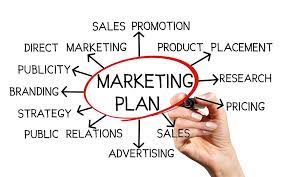 Business Growth Workshop
Copyright 2006-2015 by G.C. Franchising Systems, Inc.
Key Questions
Who is your client (Age/Gender/Income)?
Where is your client (Location/Geography)?
What do you want to communicate to your client (Message)?
How will you communicate to your client (Platform/Tools)?
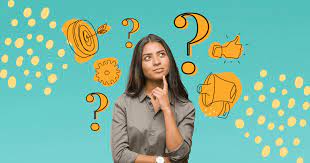 Business Growth Workshop
Copyright 2006-2015 by G.C. Franchising Systems, Inc.
Social Media Platforms
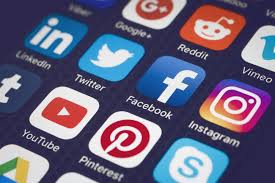 LinkedIn (Blogs/Newsletters/Videos)
Facebook (FB Groups/Videos/Ads)
Google (Ads/Online Reviews GMB)
Instagram (Stories/Videos/Ads)
TikTok (Videos/Reels/Ads/Stories)
Business Growth Workshop
Copyright 2006-2015 by G.C. Franchising Systems, Inc.
Social Media Tools
Blogs/Posts
Newsletters 
Videos (Instructional / Interviews / Reality) 
Pictures/Graphics (Before-After / Examples)
Google and Facebook Ads
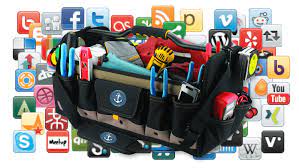 Business Growth Workshop
Copyright 2006-2015 by G.C. Franchising Systems, Inc.
Business Growth Workshop
Copyright 2006-2015 by G.C. Franchising Systems, Inc.
Social Media Tools
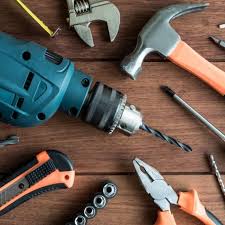 Monthly or Quarterly Plan of Events and Activities
Promotions & Advertising: Coupons/Bundling/LTO’s
6-12 Month Marketing Calendar 
Sponsor events, activities, classes or organizations
Copyright 2006-2015 by G.C. Franchising Systems, Inc.
Marketing Calendar Example:
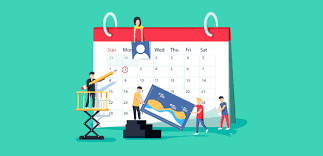 15
Sales and The selling Process
Business Growth Workshop
Copyright 2006-2015 by G.C. Franchising Systems, Inc.
Sales Definition
“The exchange of a product or service for money. The action of selling something..”










*Oxford Dictionary
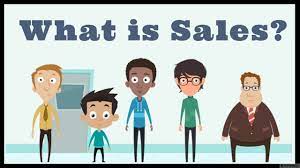 Business Growth Workshop
Copyright 2006-2015 by G.C. Franchising Systems, Inc.
What Is Selling?
Providing a great product or service (Quality).
Fulfilling a need (Solve a problem).
Building a great relationship with clients (Know/Like/Trust).
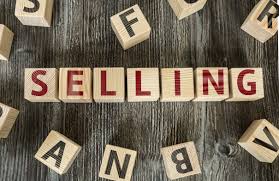 Copyright 2006-2015 by G.C. Franchising Systems, Inc.
Consultative Sales vs Transactional Selling
Build Relationships
Help People
Be Genuine 
Be a Resource



Benefits: More and better relationships, Better client experiences, Better Reviews, More referrals, More business.
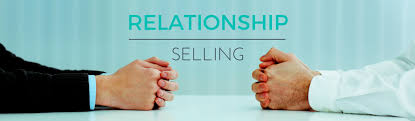 Copyright 2006-2015 by G.C. Franchising Systems, Inc.
Sales Plan
Sales Vision – The What (Purpose)
Sales Mission – The How (How will you implement the vision?)
Sales Goals – (SMART: Short Term/Long Term)
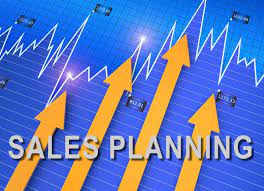 Copyright 2006-2015 by G.C. Franchising Systems, Inc.
SMART SALES GOALS
Specific
Measurable
Acheiveable
Relevant 
Time Bound 


Short Term goals are 12 months or less.
Long Term goals are typically more than 12 months, typically 2 to 5 years.
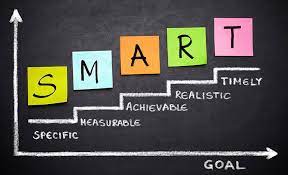 Copyright 2006-2015 by G.C. Franchising Systems, Inc.
Sales Process
There Is A Process To Selling
Each Step Is Important
Must Understand Each Step/Key Components
The Better Each Step/The Easier The Close
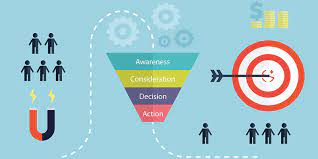 Copyright 2006-2015 by G.C. Franchising Systems, Inc.
READ 4 Step Selling Process
The READ 4 Step Selling Process works with clients, customers, and also internally with presenting proposals, policies, and projects. The process usually takes multiple meetings and each step must be fully completed. 


READ is an acronym:
Relate To The Client  
Establish A Need
Advance A Tailored Solution
Develop A Commitment
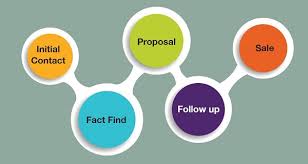 Copyright 2006-2015 by G.C. Franchising Systems, Inc.
Key Learnings
Sales Plan
Sales Process Steps
Key Sales Components
Sales Benefits/Purpose 


Sales is about building relationships and solving problems with your products and services. It’s not about convincing clients to buy your products or services.
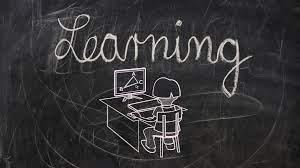 Copyright 2006-2015 by G.C. Franchising Systems, Inc.
Marketing Summary
The purpose of Marketing is to get the name of your company and it’s products out to your potential clients (Part Branding/Part Educating)
There are many ways and many tools that can be used to market (Networking, Media, Print, Promotions, Giveaways, Sponsorships, Blogs).
Develop a Strategy that consists of a Marketing Plan, Marketing Goals, Marketing Calendar and a Marketing Budget.
Business Growth Workshop
Copyright 2006-2015 by G.C. Franchising Systems, Inc.
Sales Summary
Sales should be consultative and not transactional.
You need a sales plan and process, which addresses how you will sell your products and services.
A sales plan consists of a vision/mission and SMART Goals.
READ is a four (4) step selling process that works.
Build relationships and solve problems. Great sales professionals do both.
Business Growth Workshop
Copyright 2006-2015 by G.C. Franchising Systems, Inc.
Overall Review
Marketing and sales are equally important to growing your business.
Understand the differences in both marketing and sales.
Leverage and use marketing and sales strategies in your business.
Develop a marketing plan and a sales plan to be successful.
Build relationships and solve problems. Great business professionals do both.
Utilize individuals, organizations, and resources around you to help you succeed.
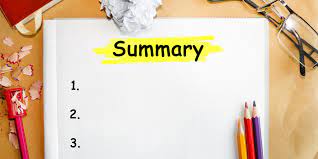 Business Growth Workshop
Copyright 2006-2015 by G.C. Franchising Systems, Inc.
Discussion Questions
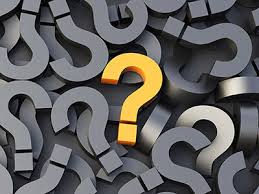 Do you understand the difference between                                                                                                                                marketing and sales? What are some differences?
Which do you need the most in your business?
Which is harder to implement in your business?
What concerns do you have relative to marketing?
What concerns do you have relative to sales?
What other challenges are you currently facing                                                                                                                                 within your business?
Knowing what you now know about marketing and                                                                                                              sales what will you do next?
Business Growth Workshop
Copyright 2006-2015 by G.C. Franchising Systems, Inc.
Next Steps…
Establish a Marketing Strategy/Plan 
Establish a Sales Plan/Process
Focus on developing business relationships
Go Win
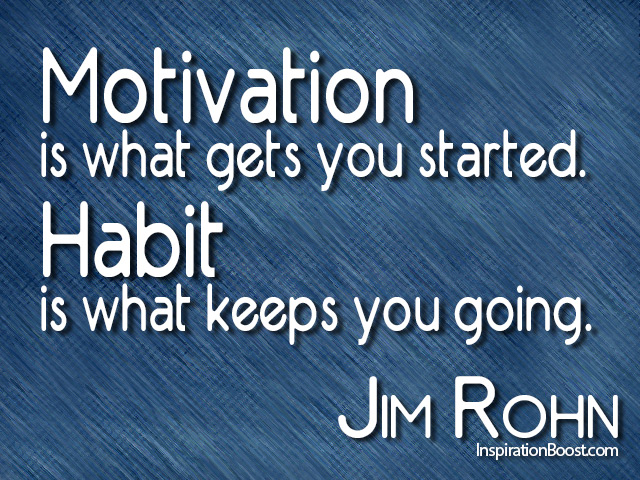 Copyright 2006-2015 by G.C. Franchising Systems, Inc.
Thank You!
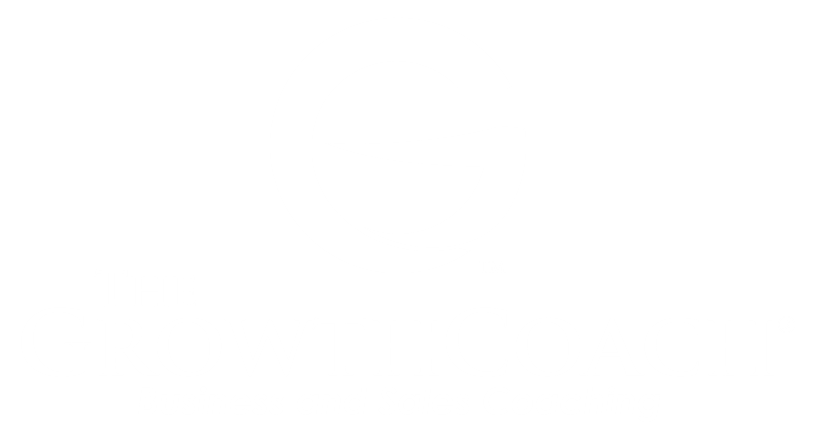 Mike Williams                                                                                                                  The Growth Coach of Northern VA                                     www.thegrowthcoachofnorthernva.com                                                                 email: mwilliams@thegrowthcoach.com